Computação Gráfica
Aula 13: Primitivas 3D
Desenhando esferas: um pouco de geometria
2
Desenhando esferas
Existem muitos poliedros que podem ser usados para aproximar uma esfera, por exemplo:
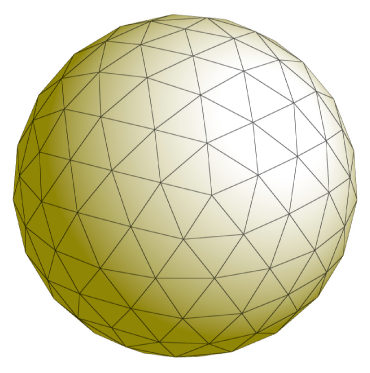 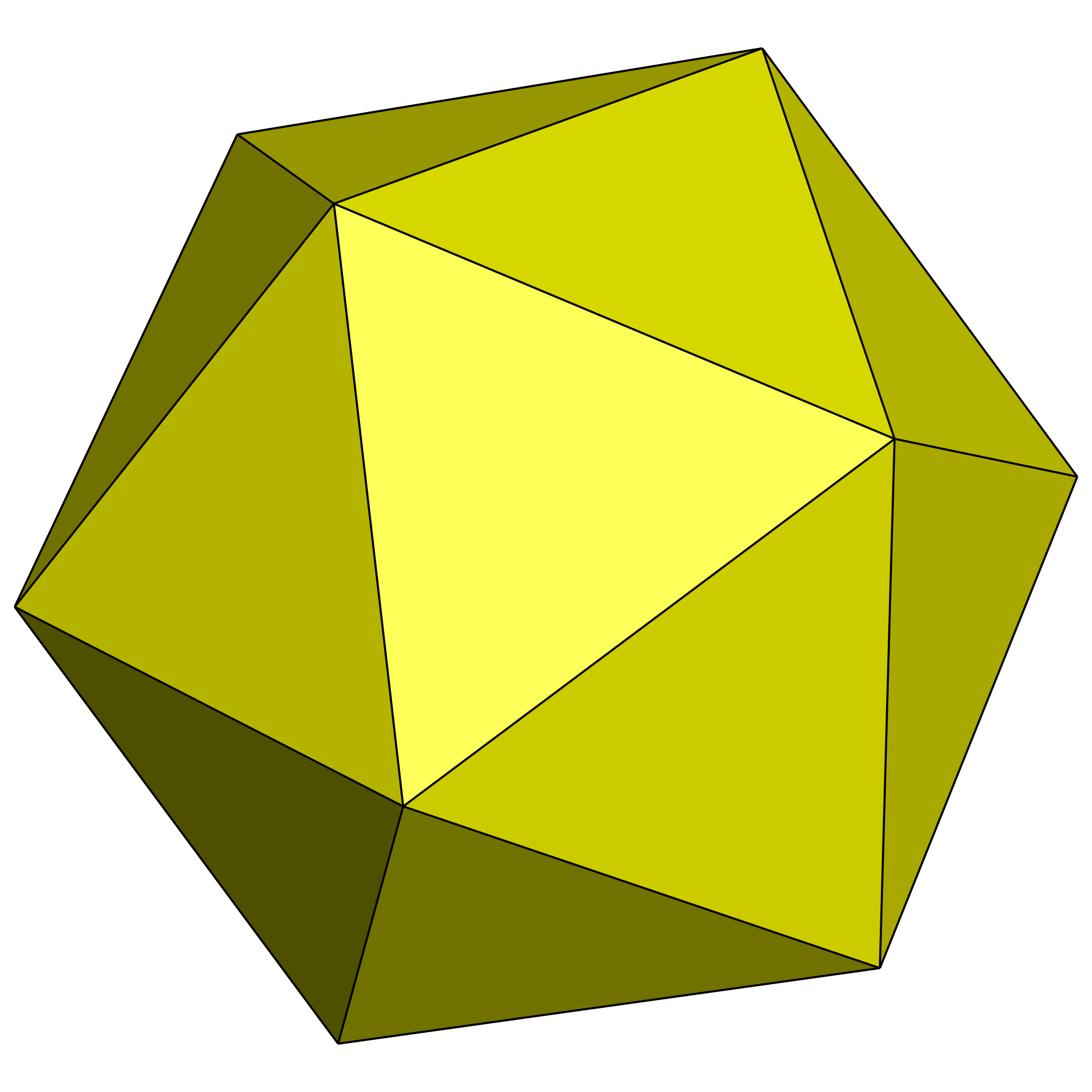 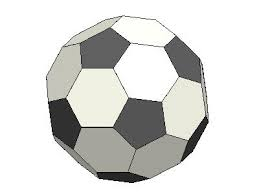 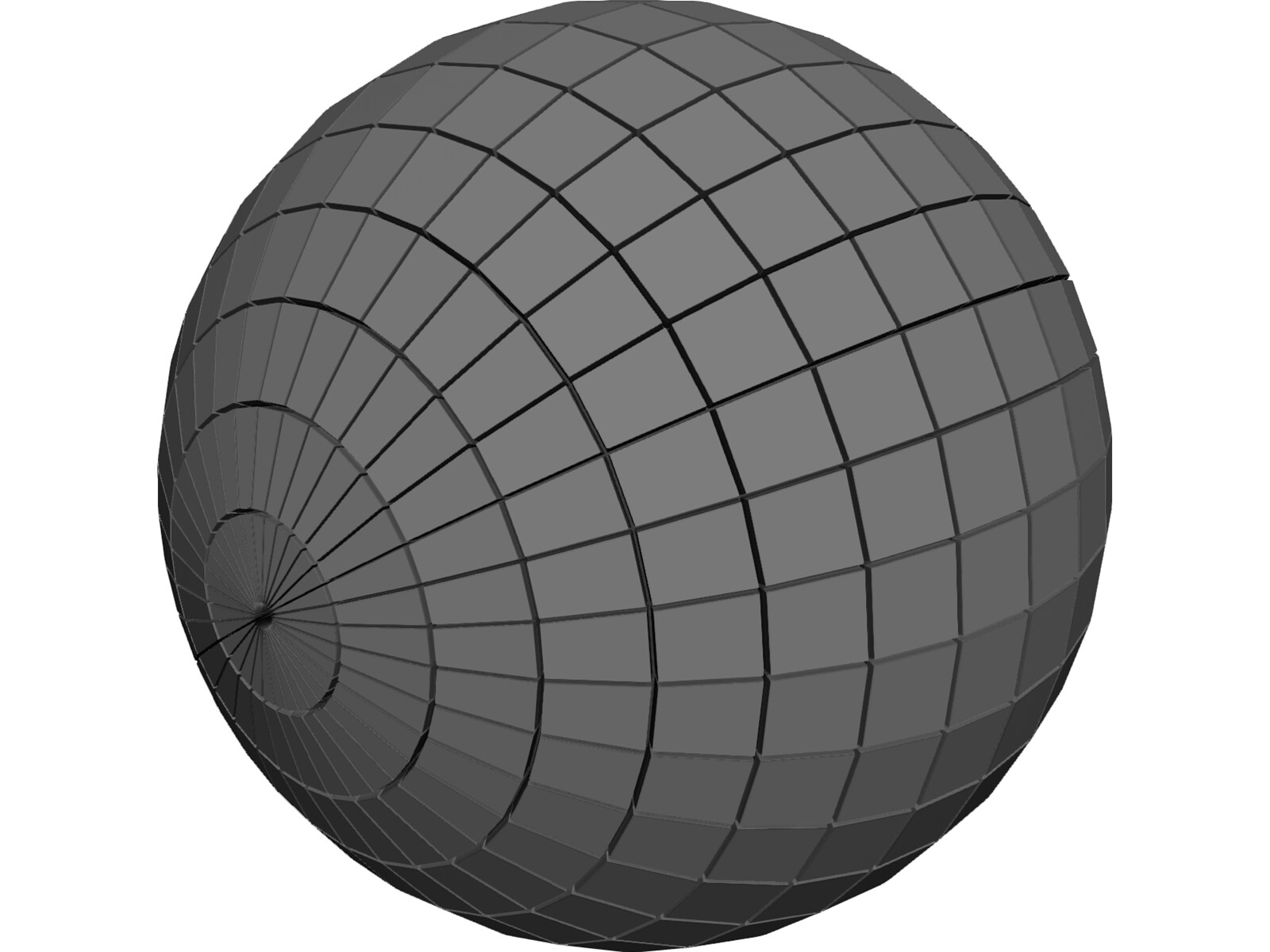 Esfera UV
Icosaedro truncado 
(Poliedro de Goldberg)
Icoesfera
Icosaedro regular
Ver: https://en.wikipedia.org/wiki/Geodesic_polyhedron
3
Para fazer a esfera, os angulos tem de ser menor que 360o
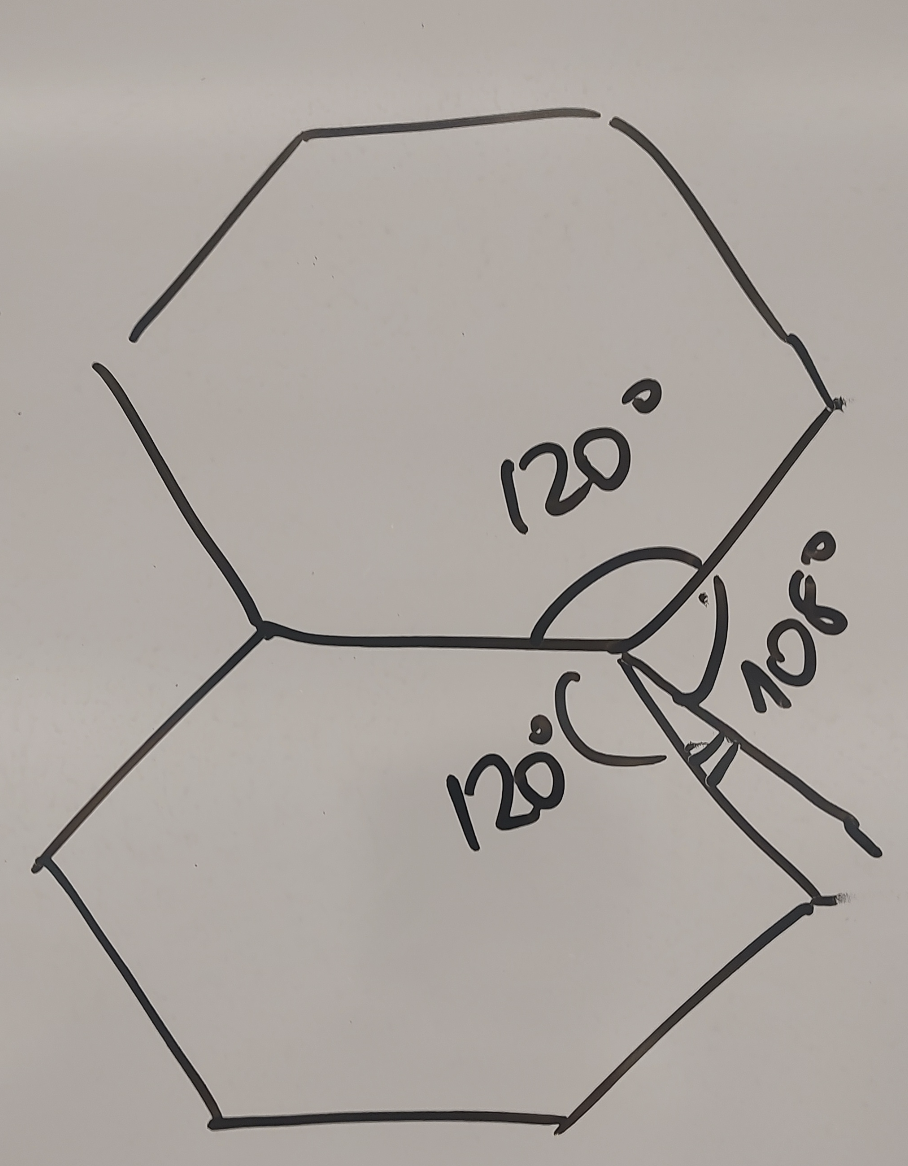 4
Desenhando esferas
É preciso definir a posição dos vértices dos polígonos que usaremos para aproximar a nossa esfera.
Parametrização de superfícies esféricas
5
Parametrização de superfícies esféricas
Coordenadas polares (plano):
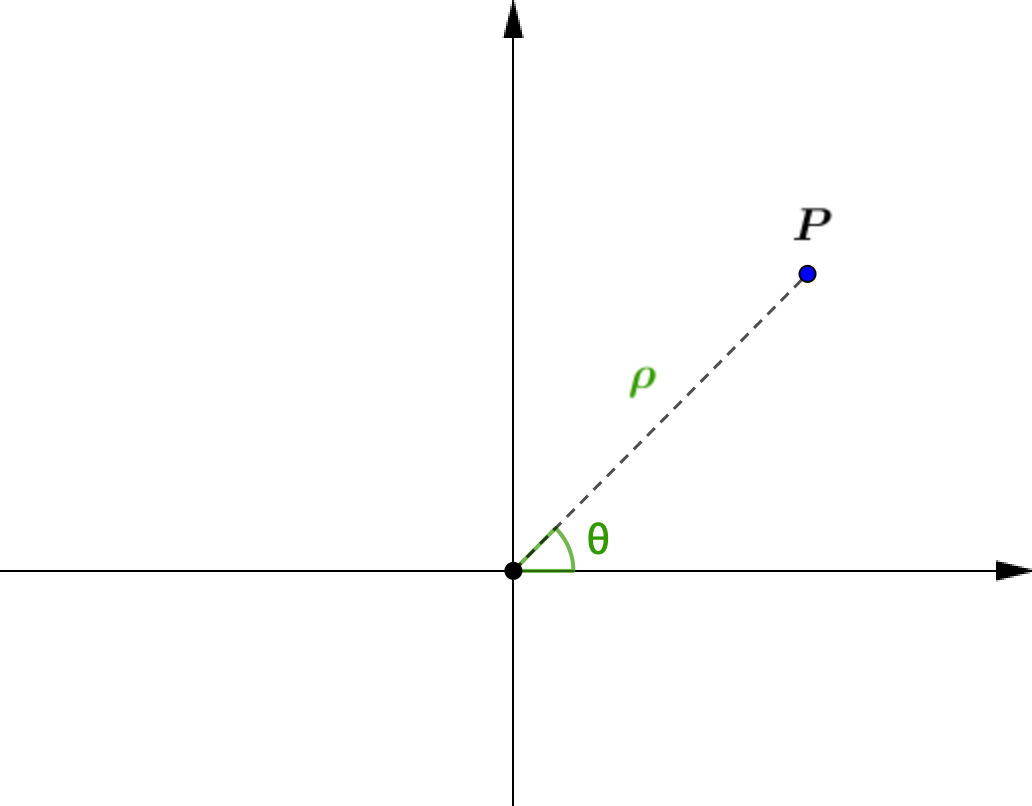 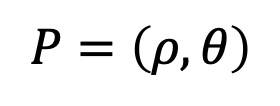 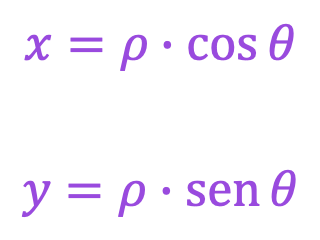 6
Parametrização de superfícies esféricas
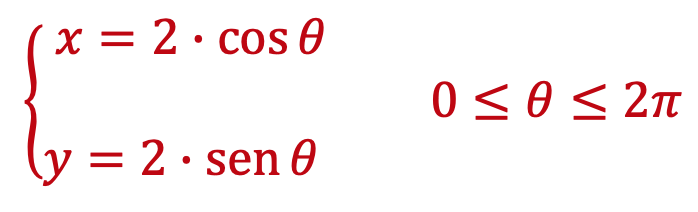 Curva parametrizada:
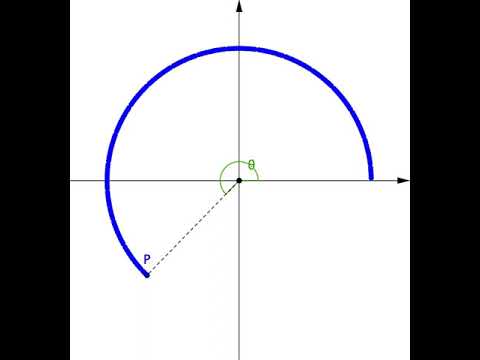 7
Parametrização de superfícies esféricas
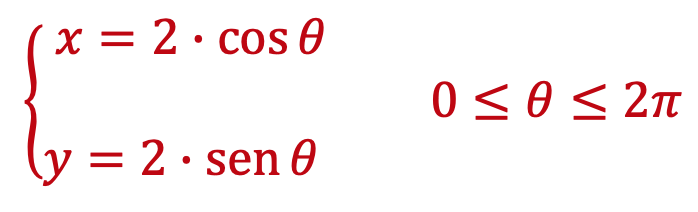 Curva parametrizada:
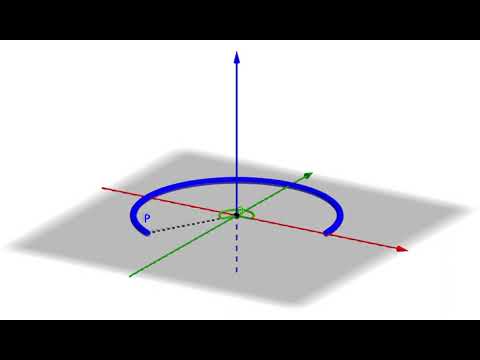 8
Parametrização de superfícies esféricas
Vamos repetir essa construção em outro plano?
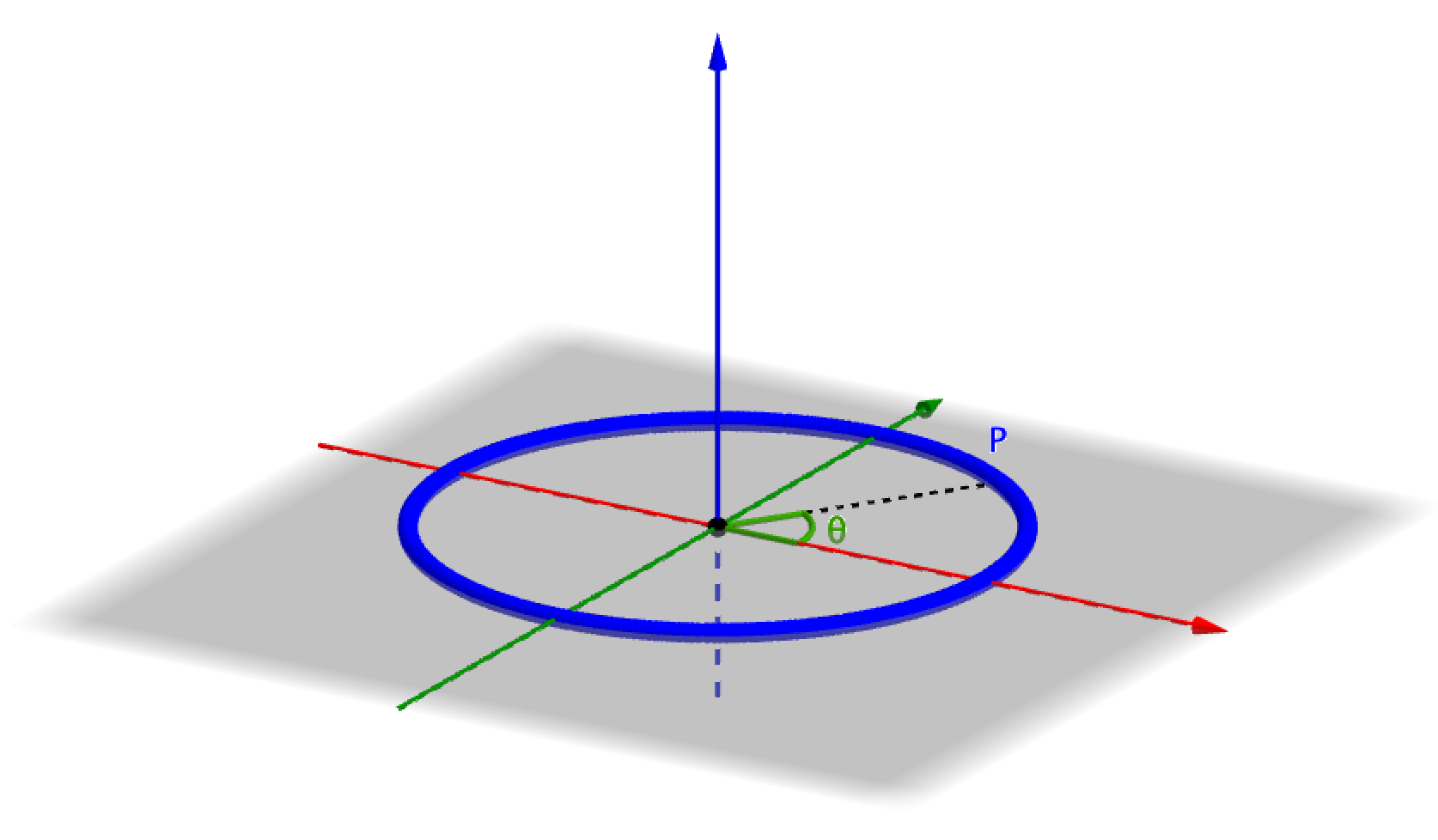 9
Parametrização de superfícies esféricas
Vamos repetir essa construção em outro plano?
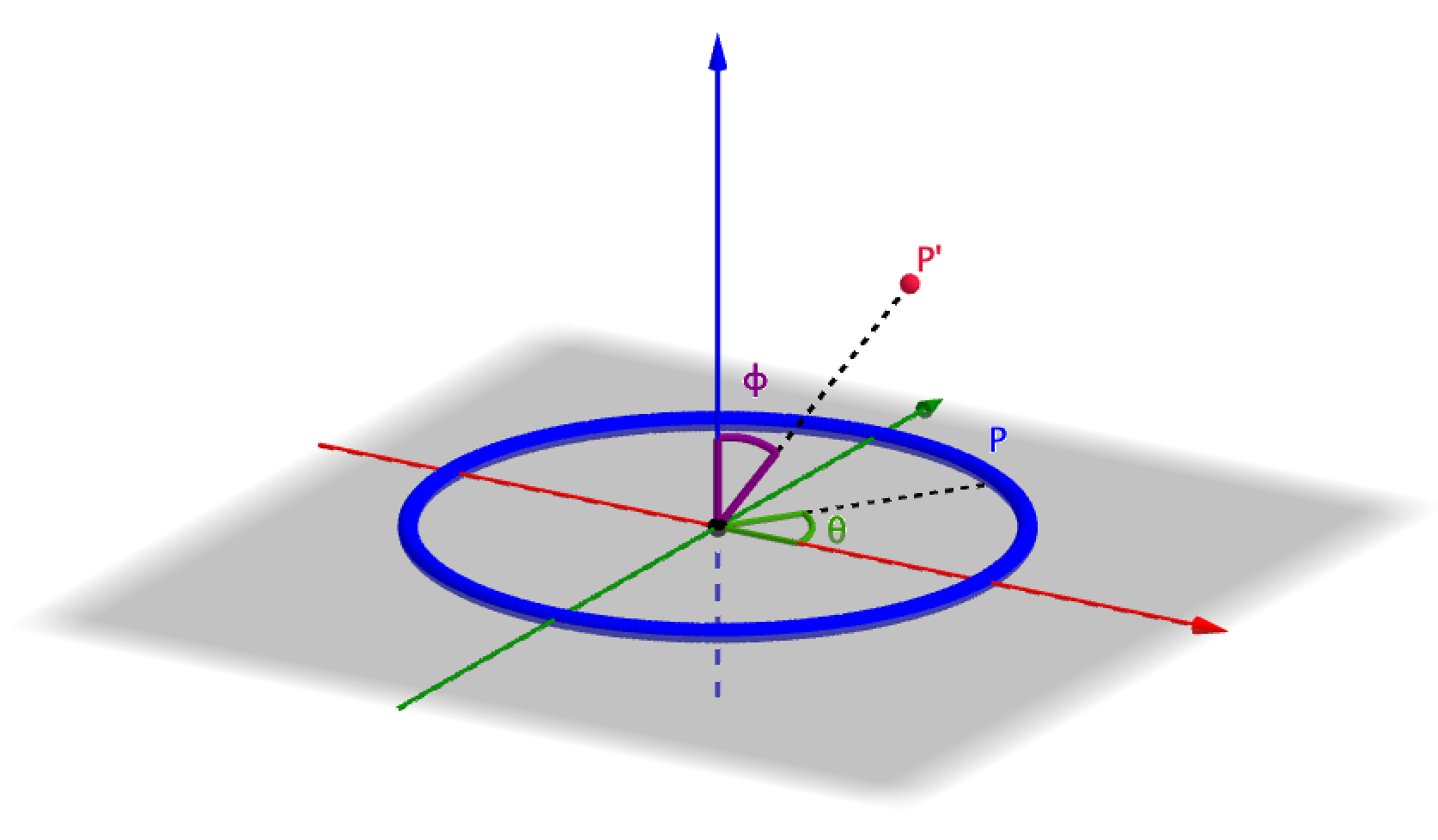 10
Coordenadas Cilíndricas
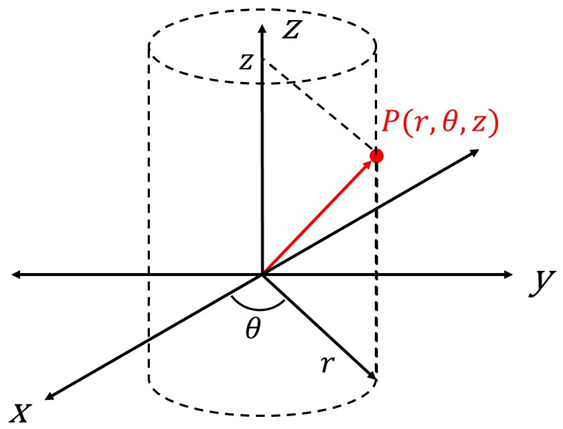 11
Parametrização de superfícies esféricas
Vamos repetir essa construção em outro plano?
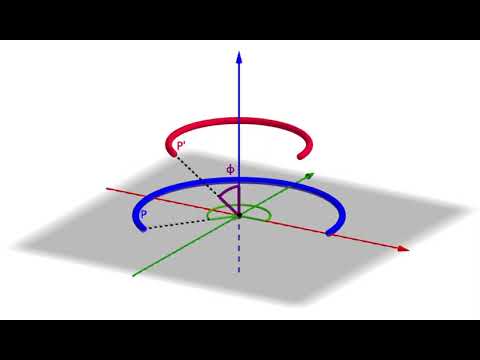 12
Parametrização de superfícies esféricas
Podemos repetir essa construção para diferentes valores de 𝛷
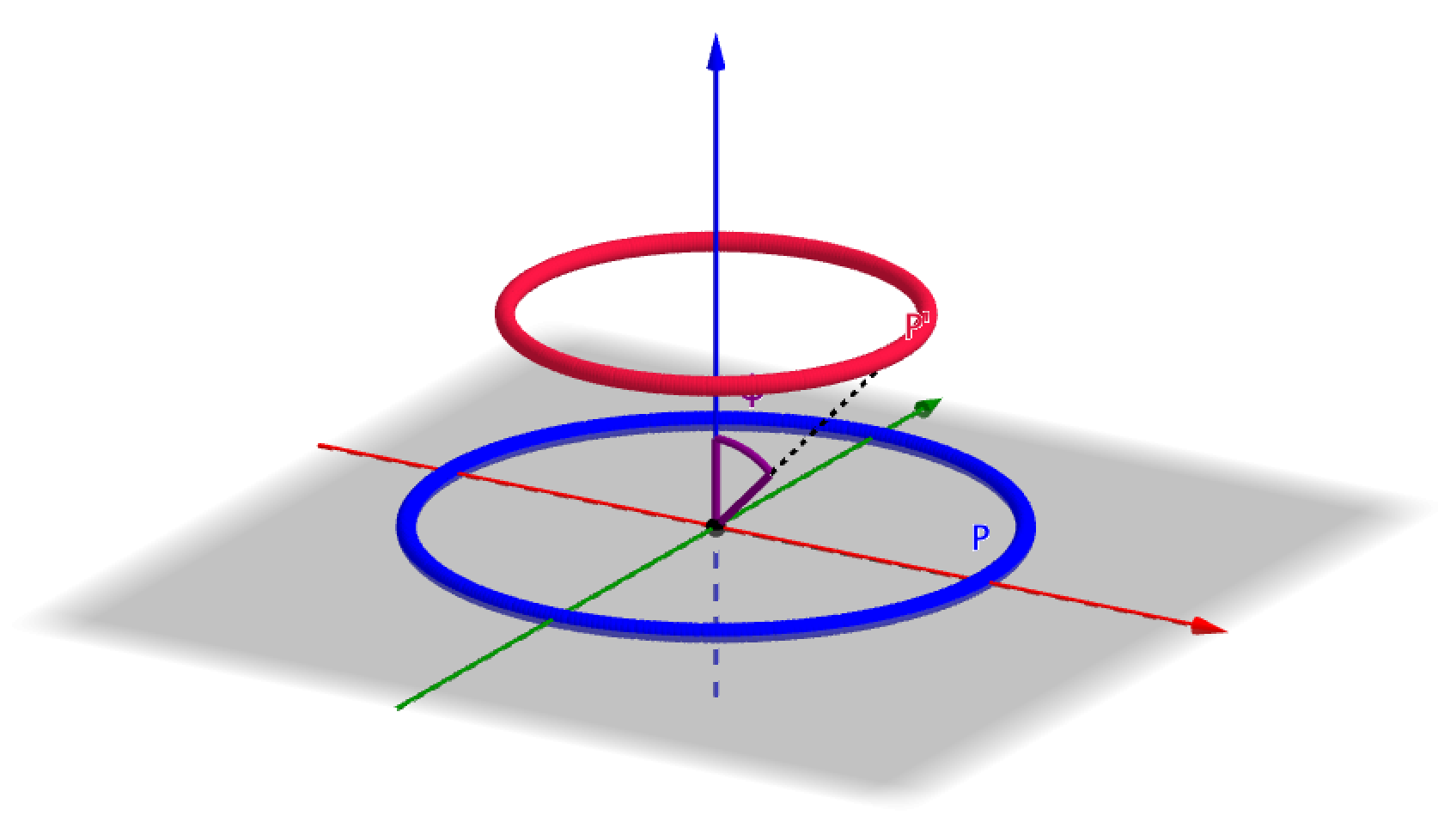 13
Parametrização de superfícies esféricas
Podemos repetir essa construção para diferentes valores de 𝛷
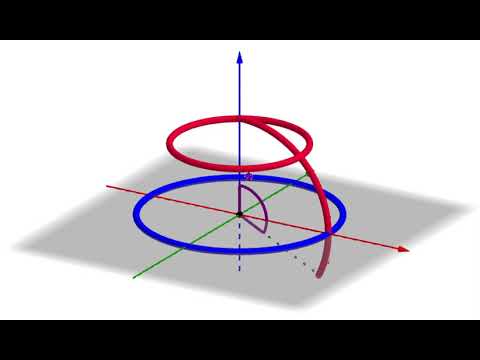 14
Revisão de Coordenadas Esféricas
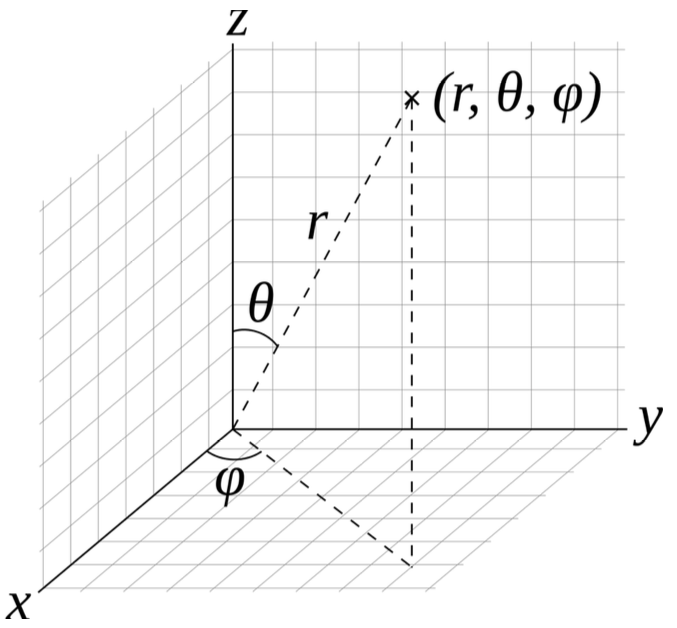 15
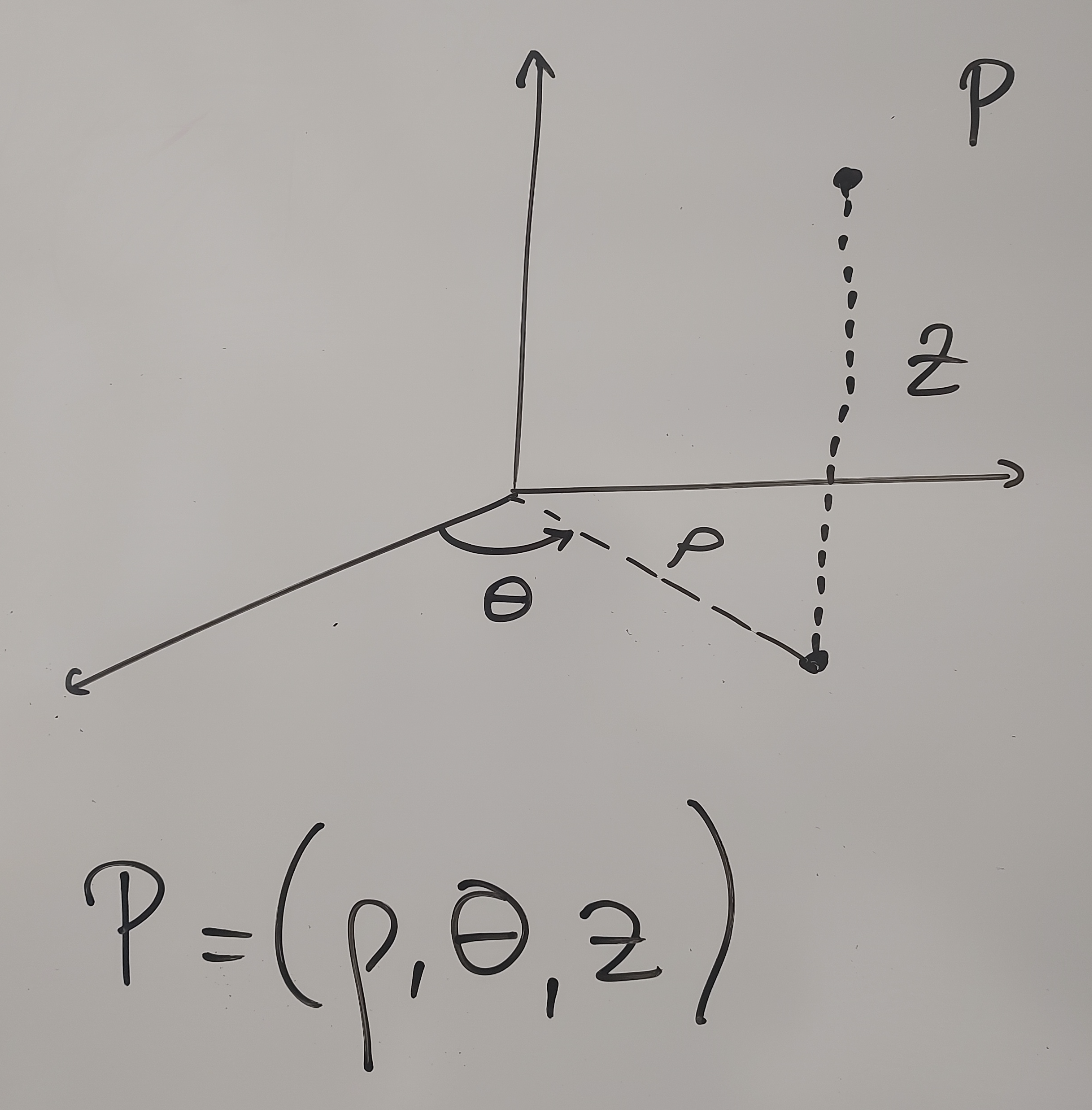 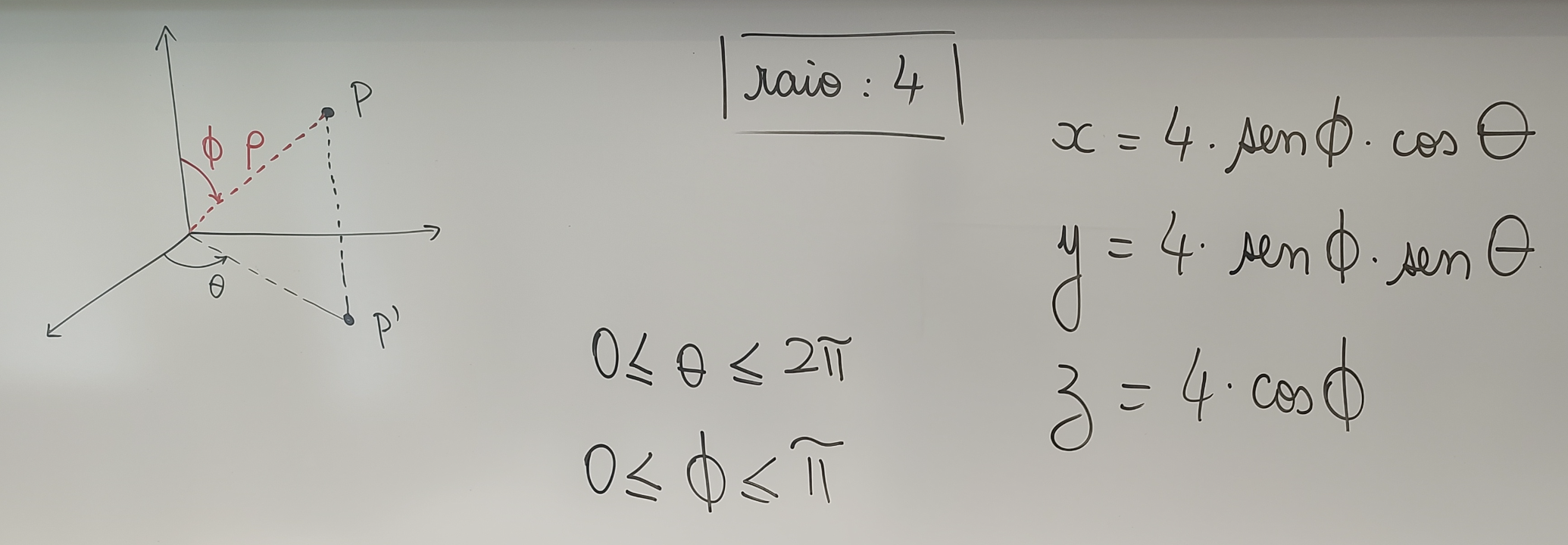 16
Parametrização de superfícies esféricas
Relação entre as coordenadas (x,y,z) e (𝛒,𝚹,𝛷):
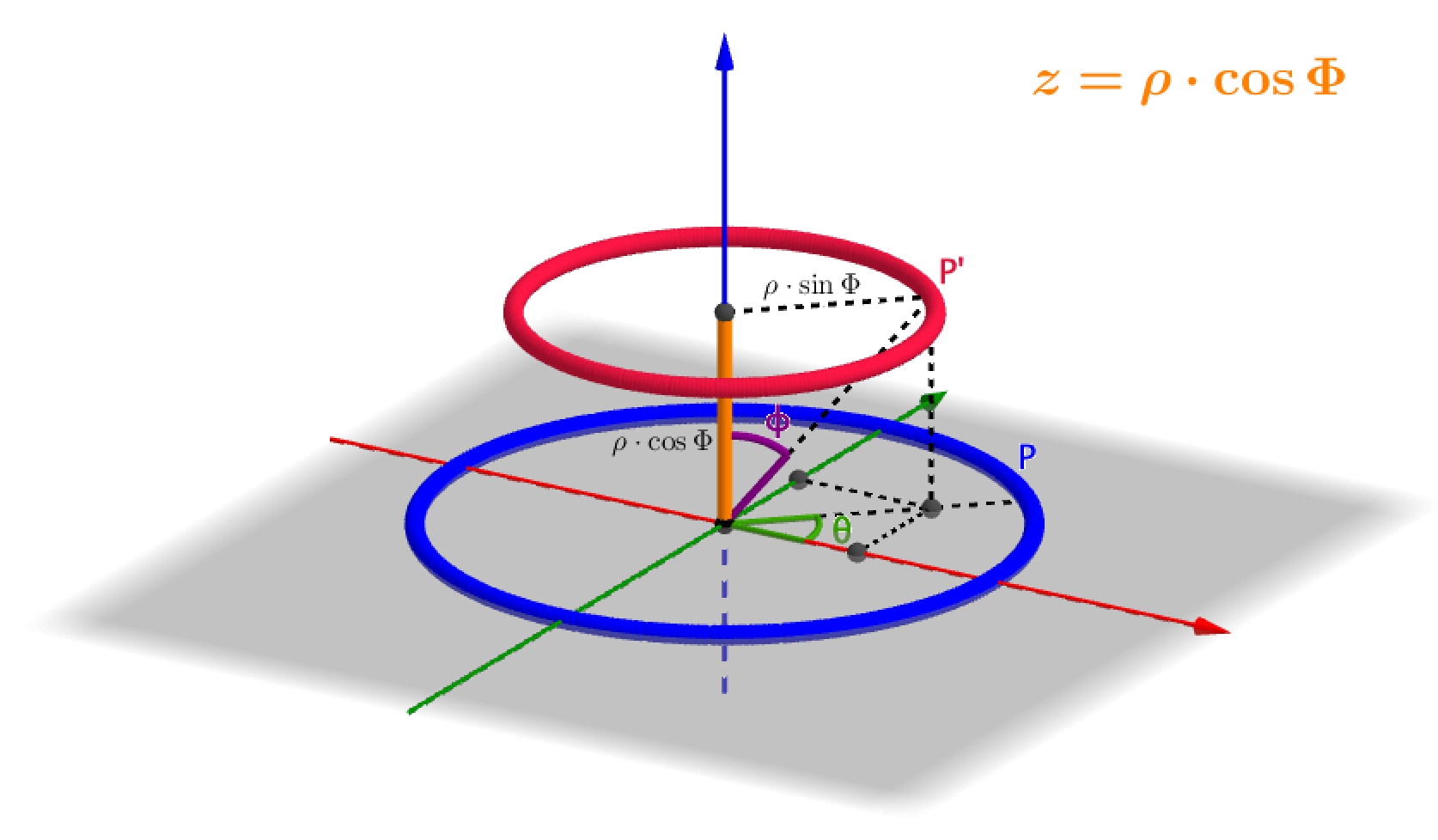 17
Parametrização de superfícies esféricas
Relação entre as coordenadas (x,y,z) e (𝛒,𝚹,𝛷):
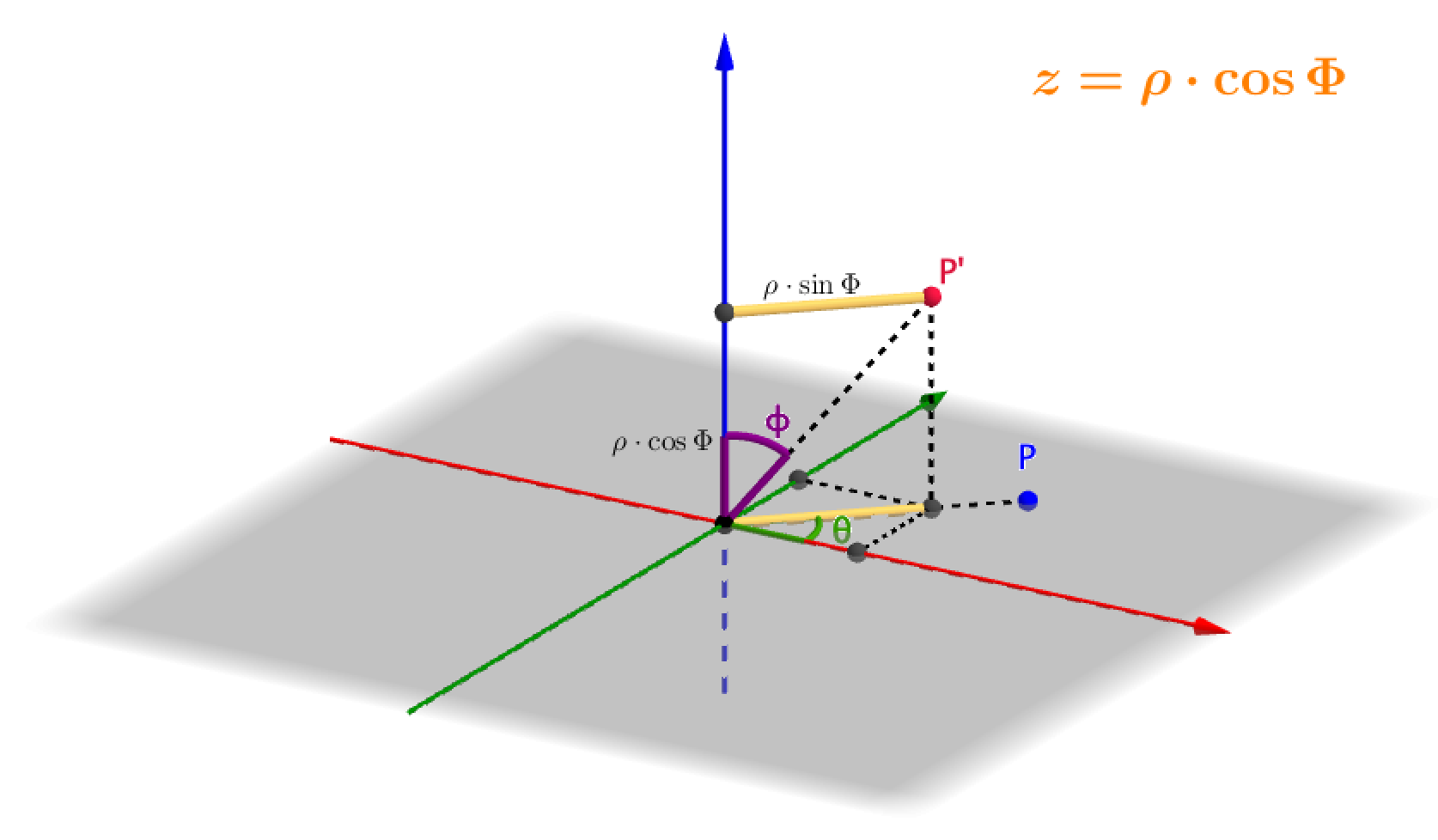 18
Parametrização de superfícies esféricas
Relação entre as coordenadas (x,y,z) e (𝛒,𝚹,𝛷):
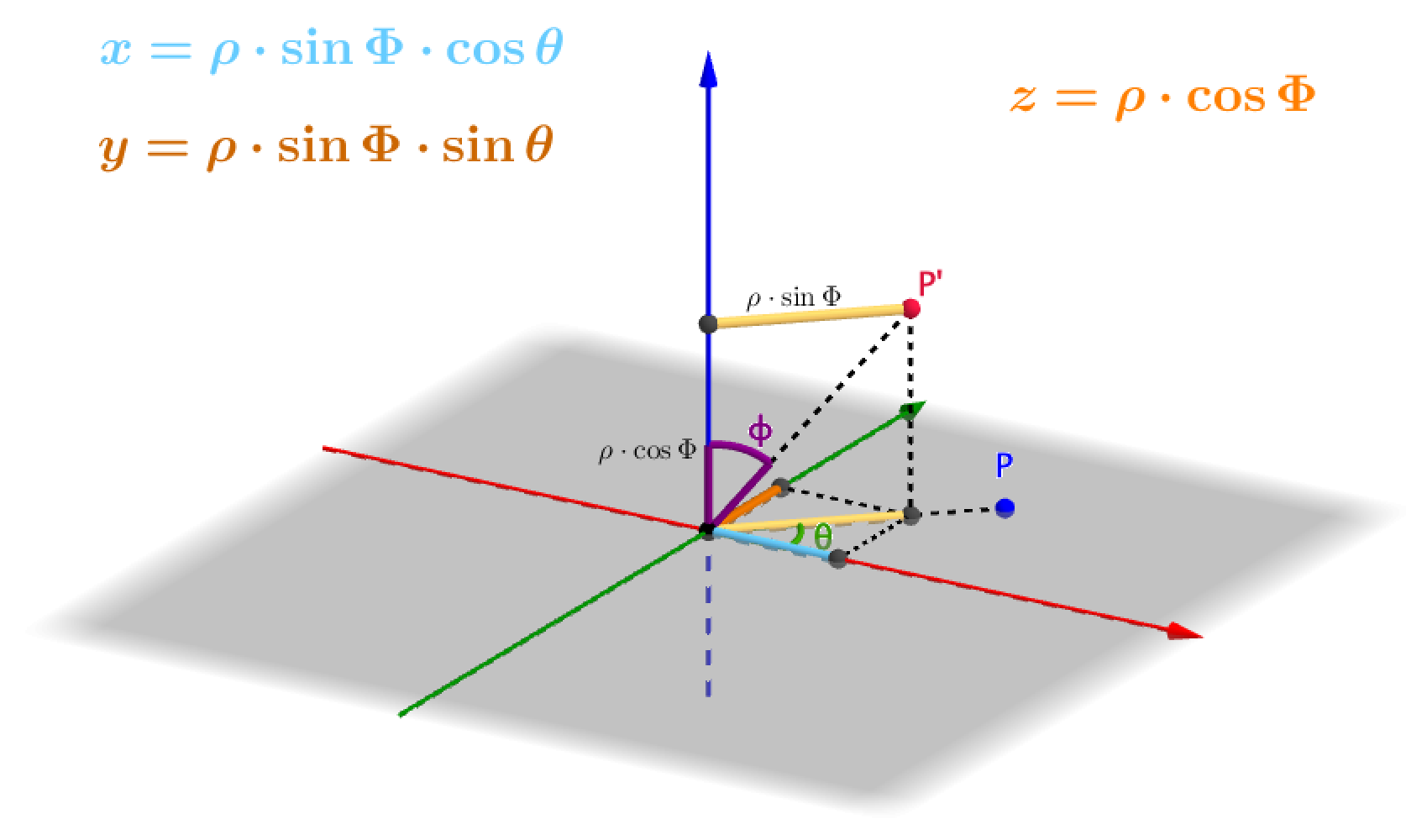 19
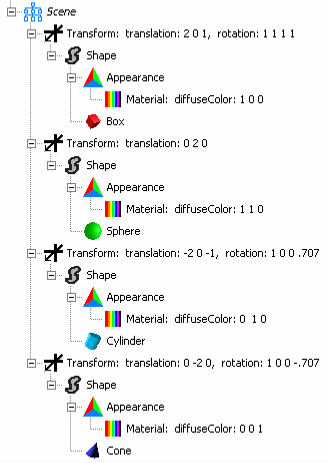 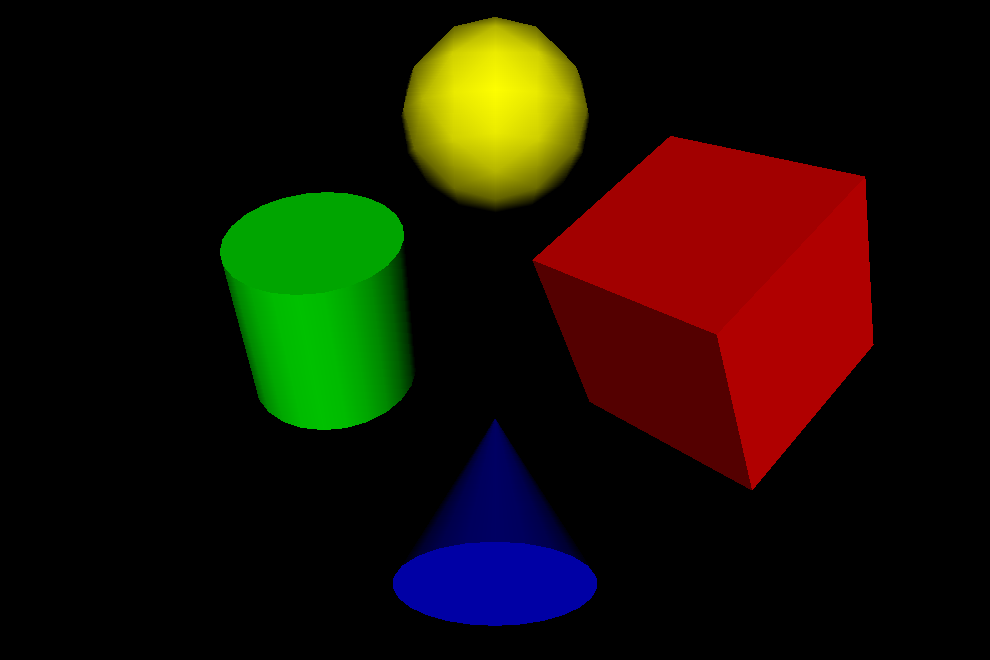 Formas e Transformações (X3D-Edit)
Especificação de algumas primitivas
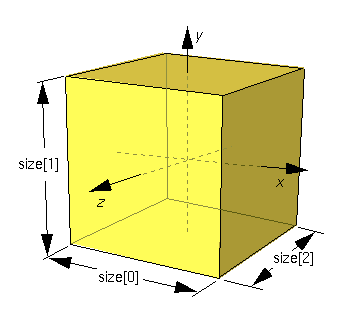 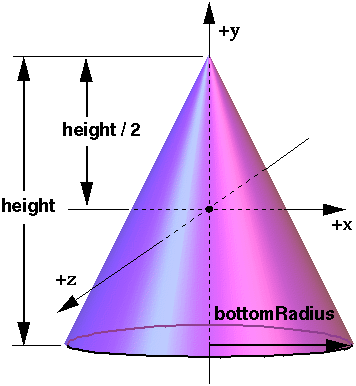 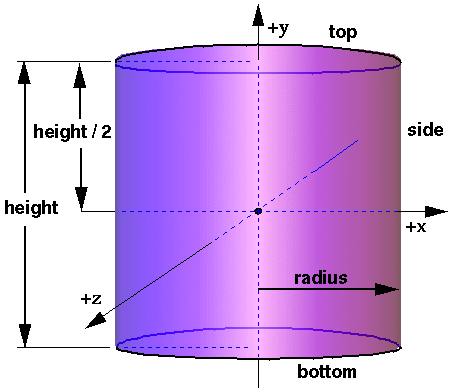 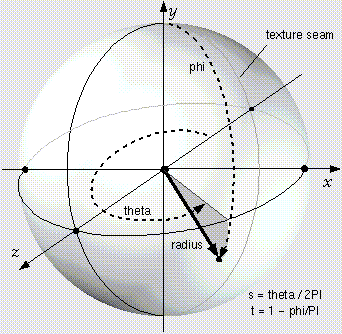 Construindo um Cubo
Posicione os 8 vértices
Faça as conexões
por faces
por triângulos
3
0
1
2
7
4
5
6
22
X3D : Box
O nó Box especifica uma caixa 3D paralelepípeda retangular centrada no (0, 0, 0) no sistema de coordenadas local e alinhado com os eixos de coordenadas locais. Por padrão, a caixa mede 2 unidades em cada dimensão, de -1 a +1. O campo size especifica as extensões da caixa ao longo dos eixos X, Y e Z, respectivamente, e cada valor do tamanho deve ser maior que zero.
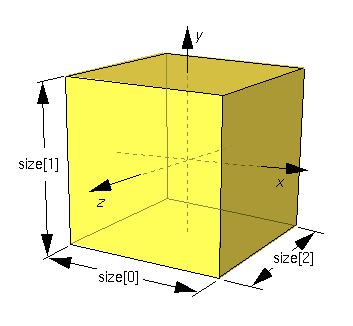 Box : X3DGeometryNode { 
  SFNode  	[in,out] 	metadata 	NULL  	[X3DMetadataObject]
  SFVec3f 	[]       	size    	2 2 2 	(0,∞)
  SFBool  	[]       	solid    	TRUE
}
https://www.web3d.org/documents/specifications/19775-1/V3.3/Part01/components/geometry3D.html#Box
23
Geração de Esferas em 3D
Você é capaz de gerar um esfera 3D composta por vértices e arestas? Qual seria a sua técnica?
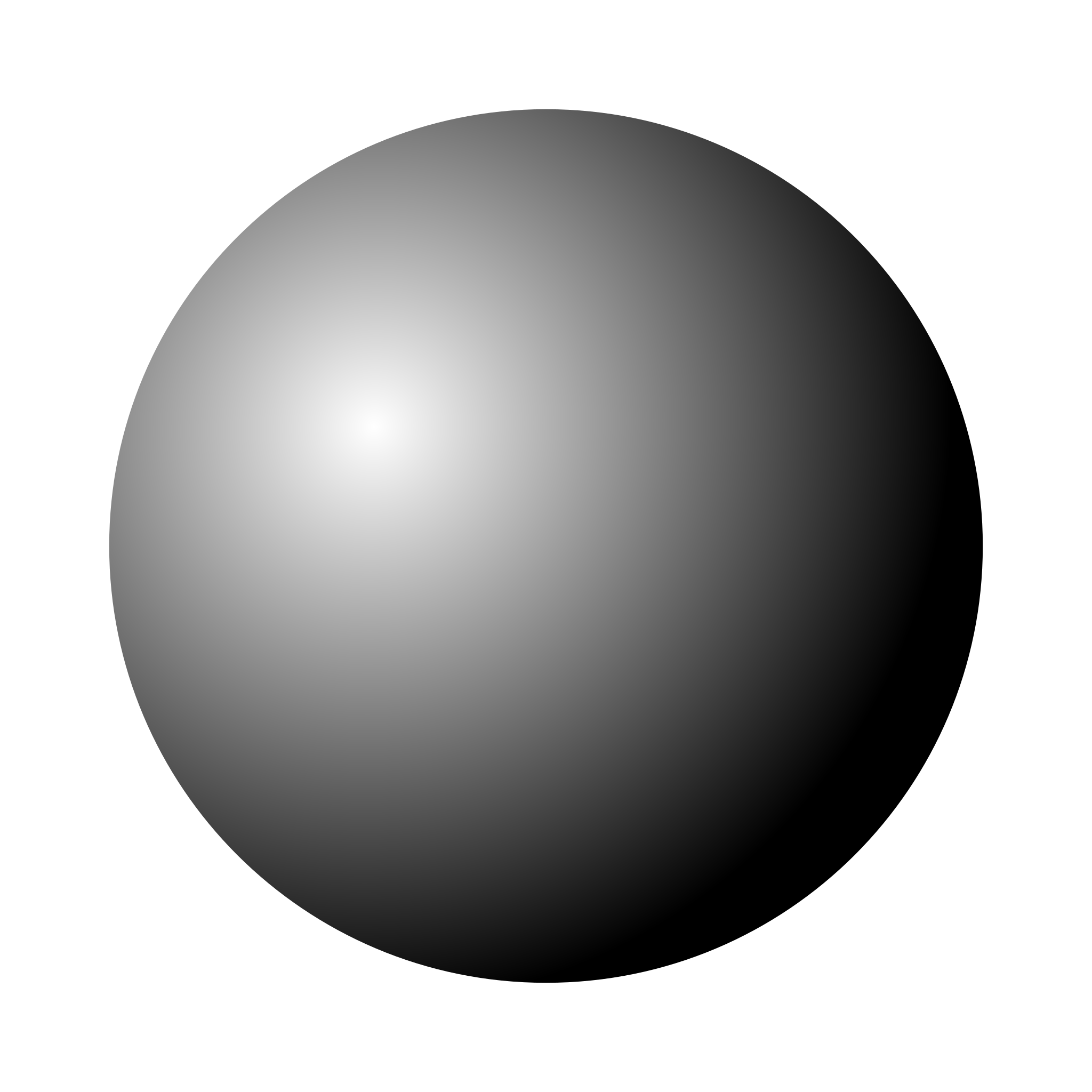 24
Geração de Esferas em 3D
Você é capaz de gerar um esfera 3D composta por vértices e arestas? Qual seria a sua técnica?
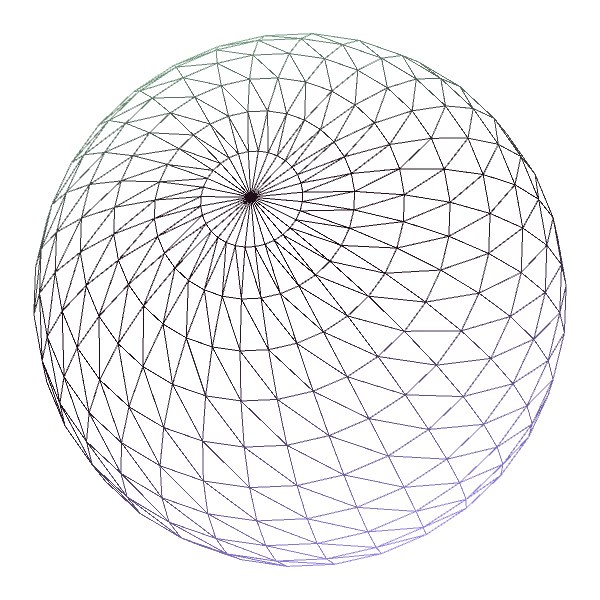 25
Níveis de Tesselagem em Malhas de Esferas
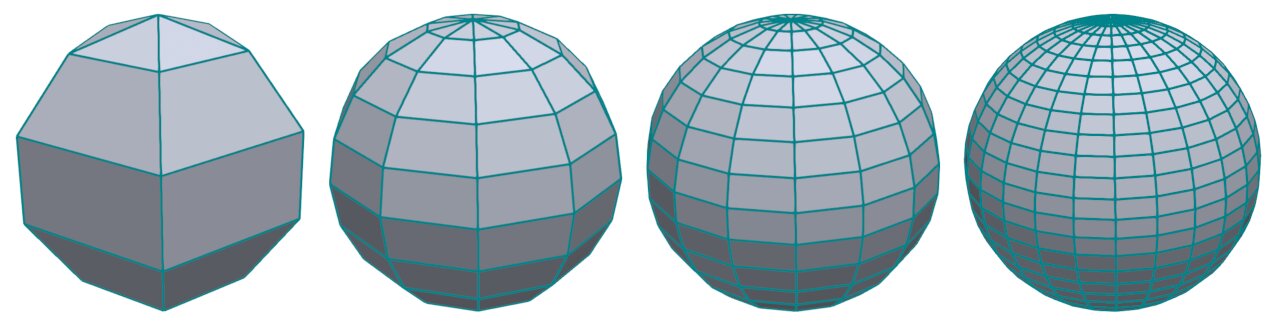 Esfera UV


Icoesfera


Quadesfera


Poliedro de Goldberg
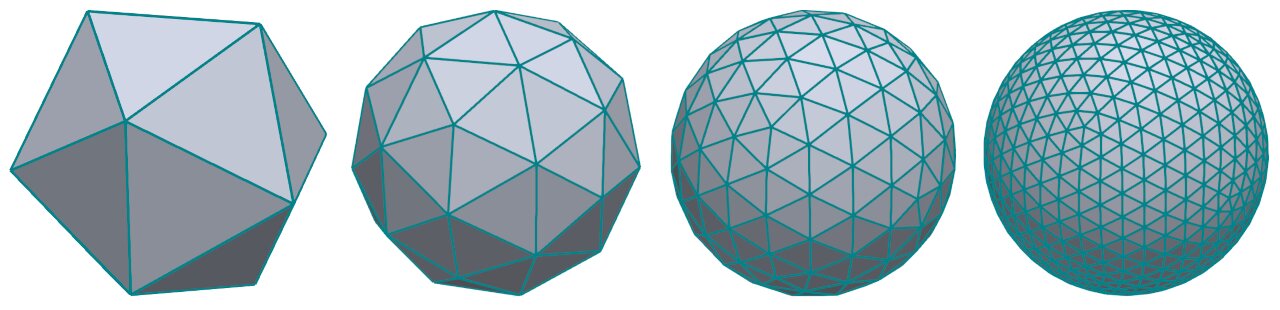 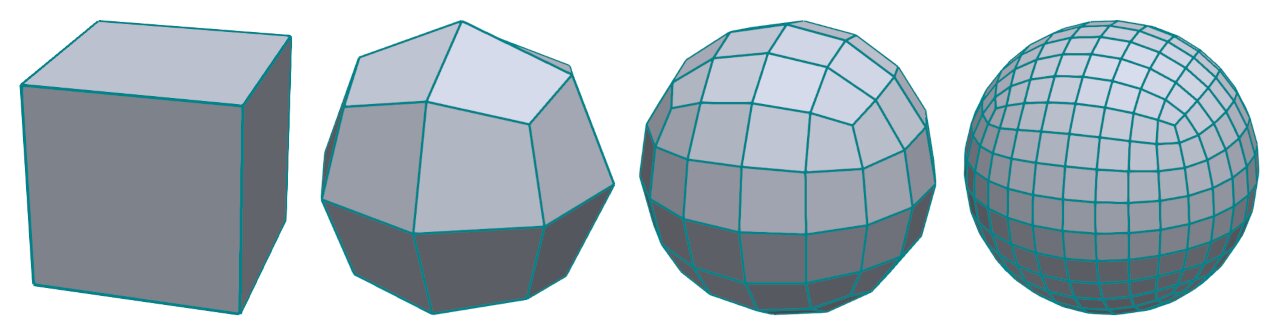 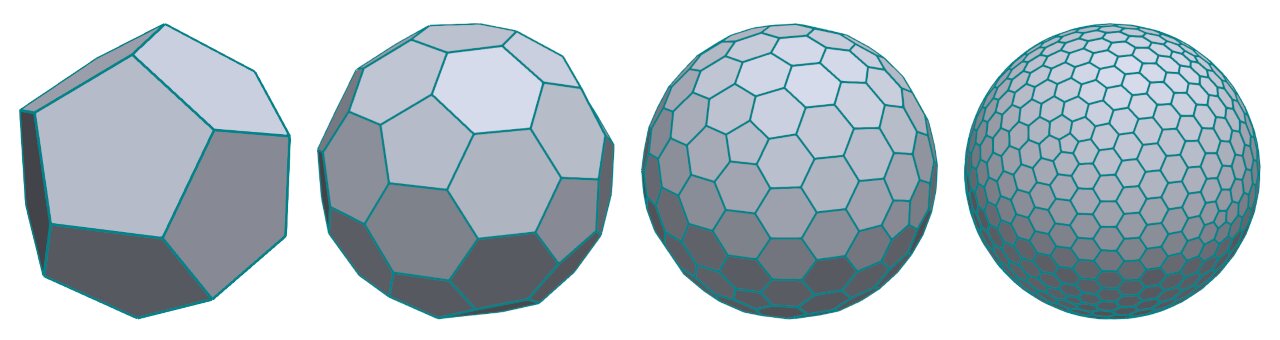 https://www.danielsieger.com/blog/2021/03/27/generating-spheres.html
26
X3D : Sphere
Utilizada para desenhar esferas na cena. O nó X3D Sphere é uma esfera centrada em (0, 0, 0) no sistema de coordenadas local. O argumento radius especifica o raio da esfera que está sendo criada. Para desenhar essa esfera, você precisará tesselar ela em triângulos. Para isso, encontre os vértices e defina os triângulos.
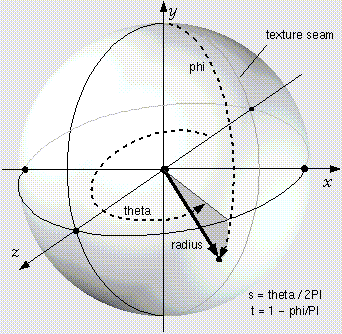 Sphere : X3DGeometryNode { 
  SFNode  [in,out] metadata NULL [X3DMetadataObject]
  SFFloat []       radius   1    (0,∞)
  SFBool  []       solid    TRUE
}
https://www.web3d.org/documents/specifications/19775-1/V3.3/Part01/components/geometry3D.html#Sphere
27
X3D : Cone
O nó Cone especifica um cone que está centrado no sistema de coordenadas local e cujo eixo central está alinhado com o eixo Y local. O campo bottomRadius especifica o raio da base do cone, e o campo height especifica a altura do cone, desde o centro da base até o ápice.
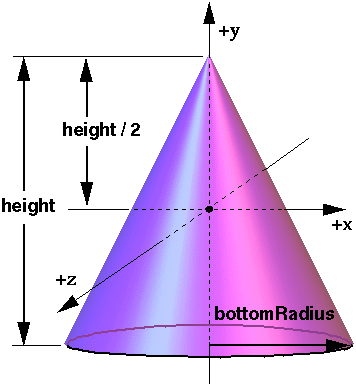 Cone : X3DGeometryNode {
  SFNode  [in,out] metadata     NULL [X3DMetadataObject]
  SFBool  []       bottom       TRUE
  SFFloat []       bottomRadius 1    (0,∞)
  SFFloat []       height       2    (0,∞)
  SFBool  []       side         TRUE
  SFBool  []       solid        TRUE
}
https://www.web3d.org/documents/specifications/19775-1/V3.3/Part01/components/geometry3D.html#Cone
28
X3D : Cylinder
O nó Cone especifica um cone que está centrado no sistema de coordenadas local e cujo eixo central está alinhado com o eixo Y local. O campo bottomRadius especifica o raio da base do cone, e o campo height especifica a altura do cone, desde o centro da base até o ápice.
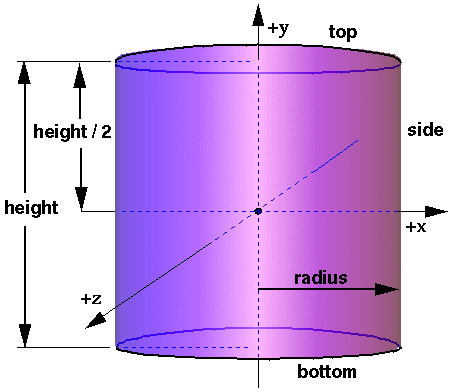 Cylinder : X3DGeometryNode {
  SFNode  [in,out] metadata     NULL [X3DMetadataObject]
  SFBool  []       bottom       TRUE
  SFFloat []       height       2    (0,∞)
  SFFloat []       radius       1    (0,∞)
  SFBool  []       side         TRUE
  SFBool  []       solid        TRUE
  SFBool  []       top          TRUE
}
https://www.web3d.org/documents/specifications/19775-1/V3.3/Part01/components/geometry3D.html#Cylinder
29
Especificação das primitivas
Box : X3DGeometryNode { 
  SFNode  [in,out] metadata NULL  [X3DMetadataObject]
  SFVec3f []       size     2 2 2 (0,∞)
  SFBool  []       solid    TRUE
}

Cylinder : X3DGeometryNode { 
  SFNode  [in,out] metadata NULL [X3DMetadataObject]
  SFBool  []       bottom   TRUE
  SFFloat []       height   2    (0,∞)
  SFFloat []       radius   1    (0,∞)
  SFBool  []       side     TRUE
  SFBool  []       solid    TRUE
  SFBool  []       top      TRUE
}
Sphere : X3DGeometryNode { 
  SFNode  [in,out] metadata NULL [X3DMetadataObject]
  SFFloat []       radius   1    (0,∞)
  SFBool  []       solid    TRUE
}


Cone : X3DGeometryNode { 
  SFNode  [in,out] metadata     NULL [X3DMetadataObject]
  SFBool  []       bottom       TRUE
  SFFloat []       bottomRadius 1    (0,∞)
  SFFloat []       height       2    (0,∞)
  SFBool  []       side         TRUE
  SFBool  []       solid        TRUE
}
https://www.web3d.org/documents/specifications/19775-1/V3.3/Part01/components/geometry3D.html
Começo da Quinta parte do projeto 1
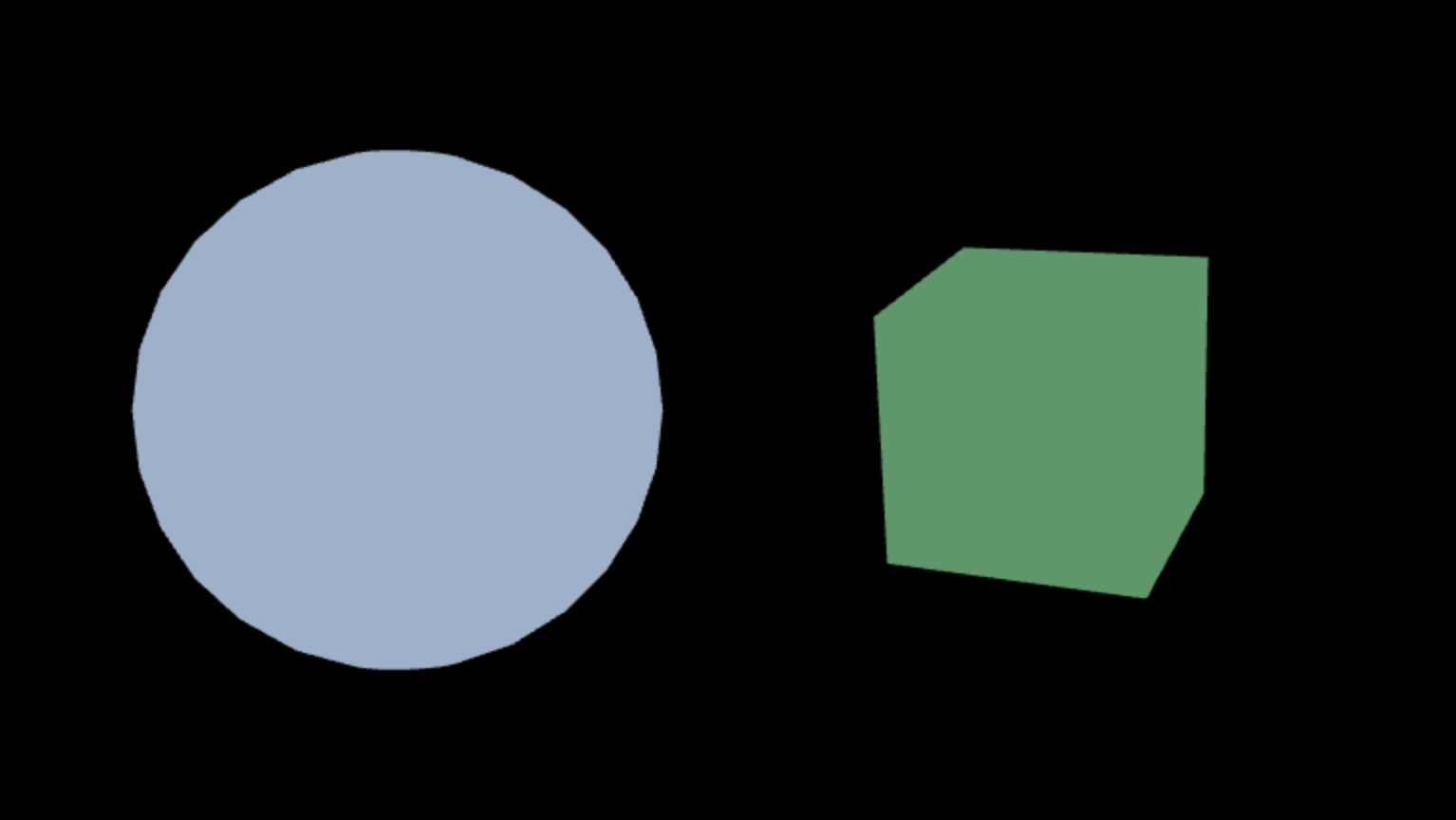 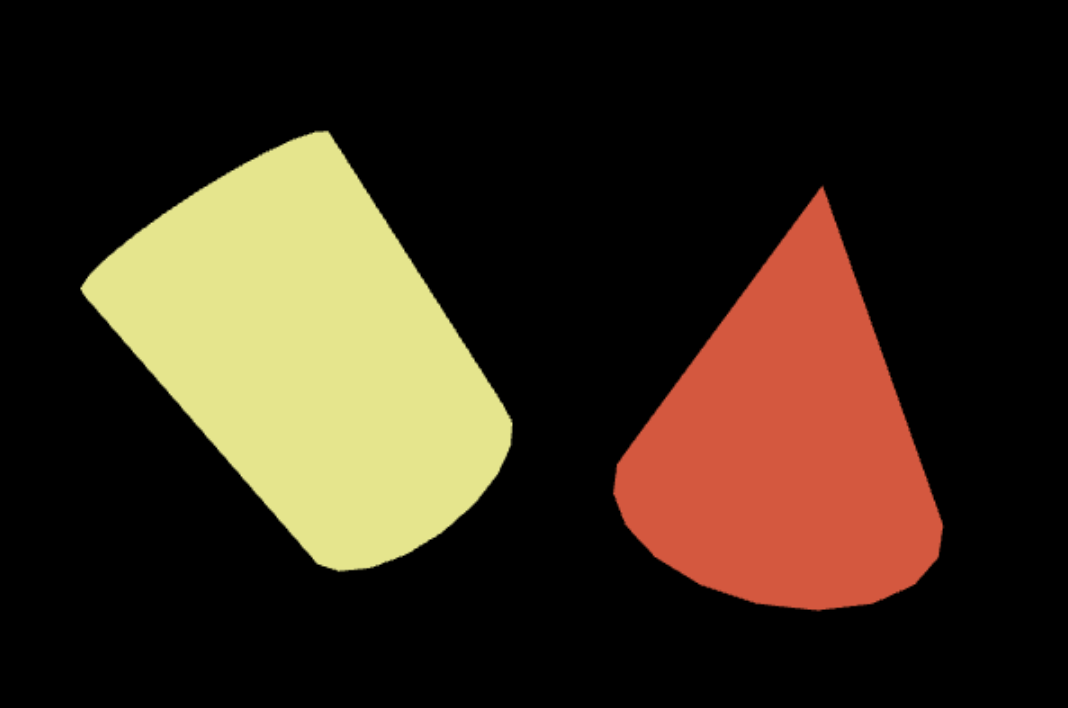 outras_duas.x3d
duas.x3d
https://lpsoares.github.io/Renderizador/
31
Computação Gráfica
Luciano Soares
<lpsoares@insper.edu.br>

Fabio Orfali
<fabioO1@insper.edu.br>